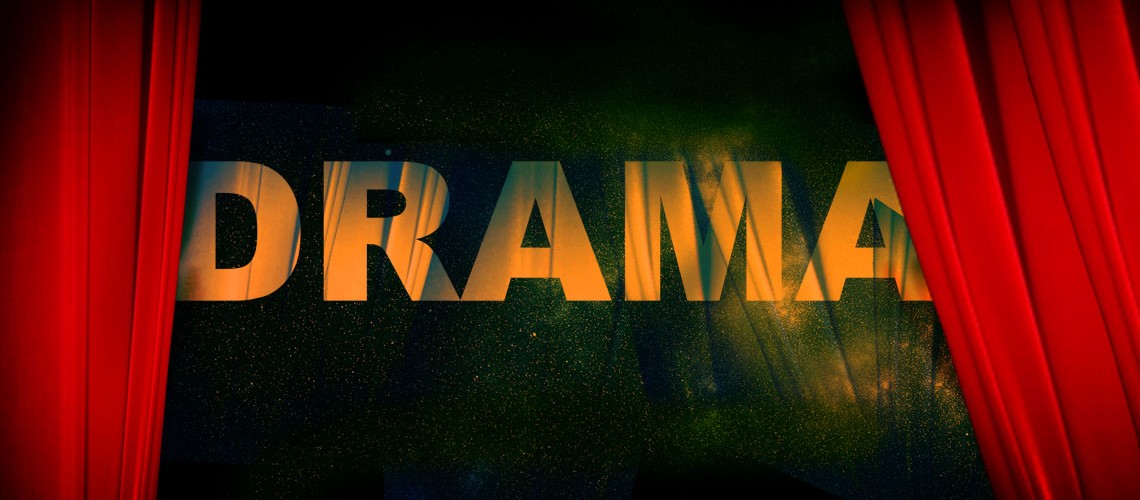 Year 6 Transition
Welcome to Drama
Drama at CCS
Using HPL in lessons
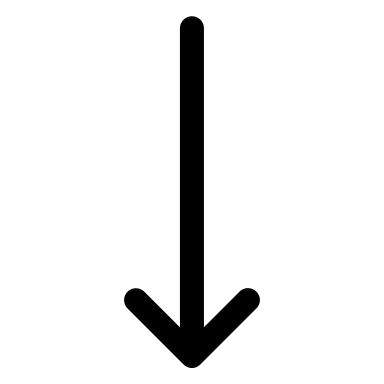 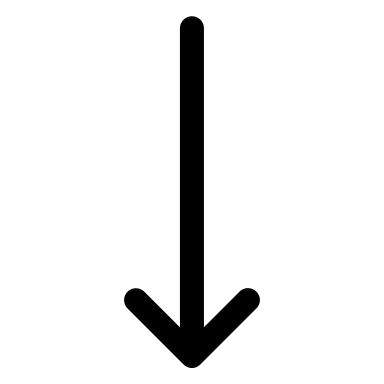 What do you think of when you see this symbol?
How about now?
Using HPL in lessons
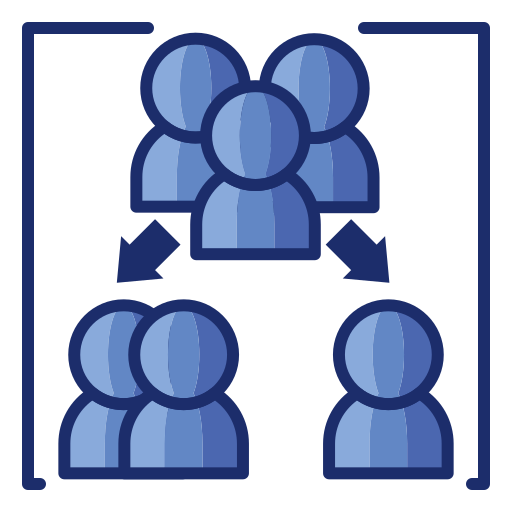 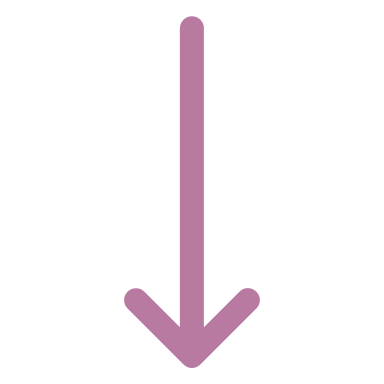 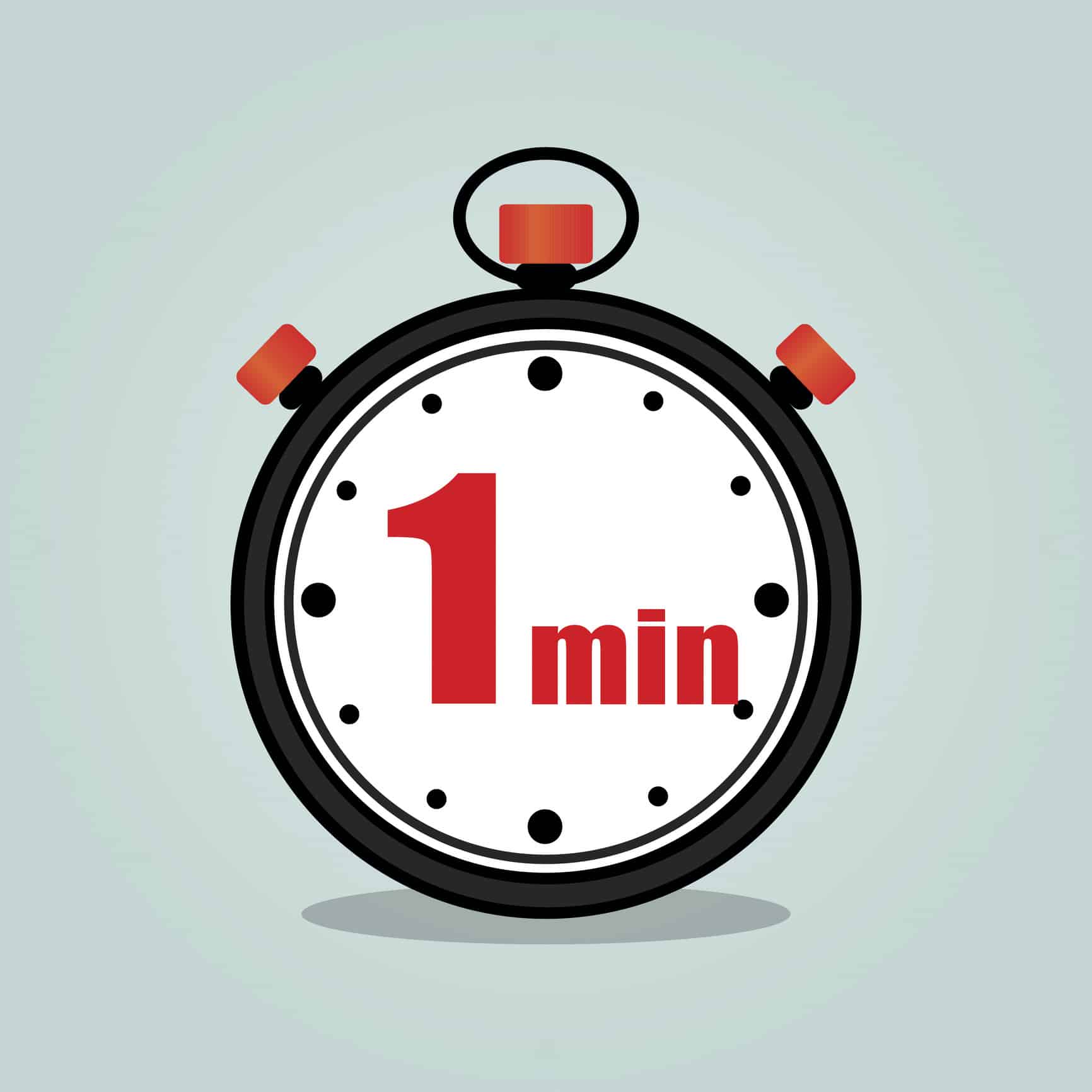 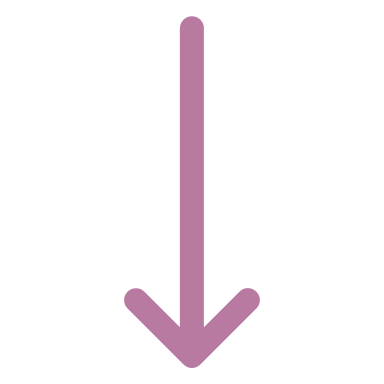 Countdown Timer (online-stopwatch.com)
Drama at CCS
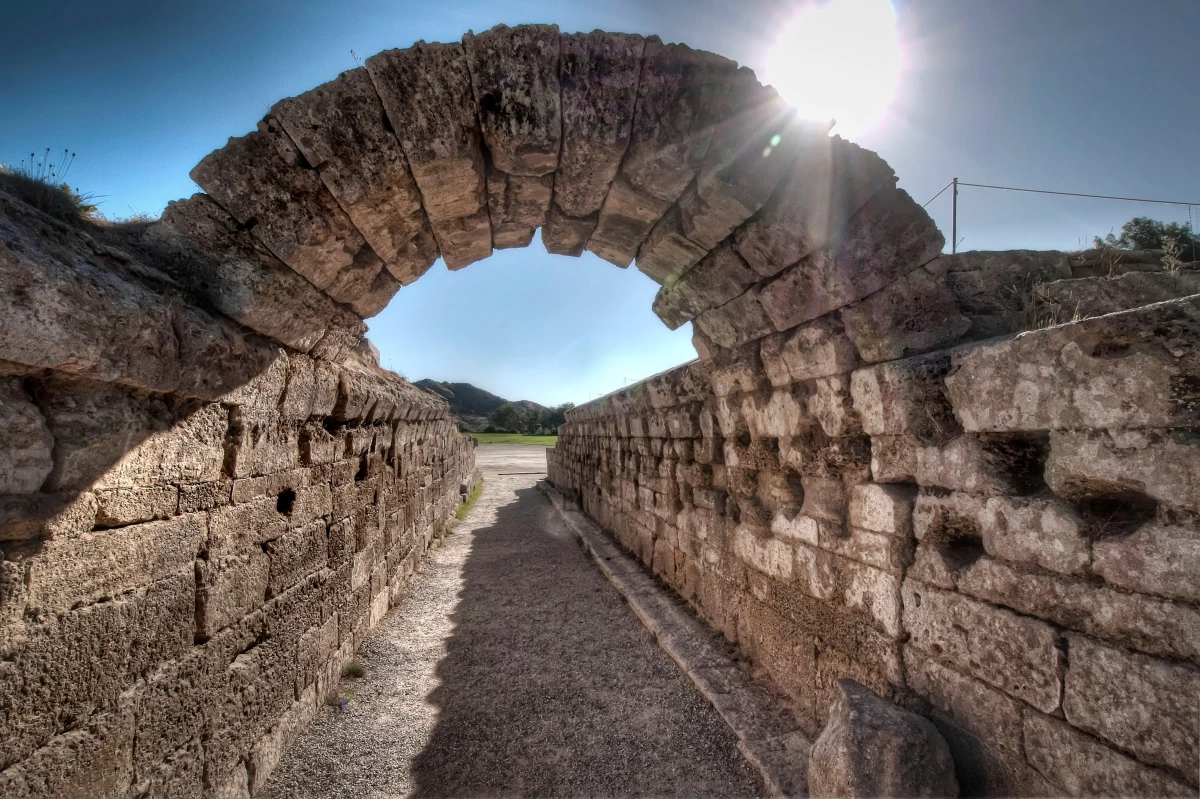 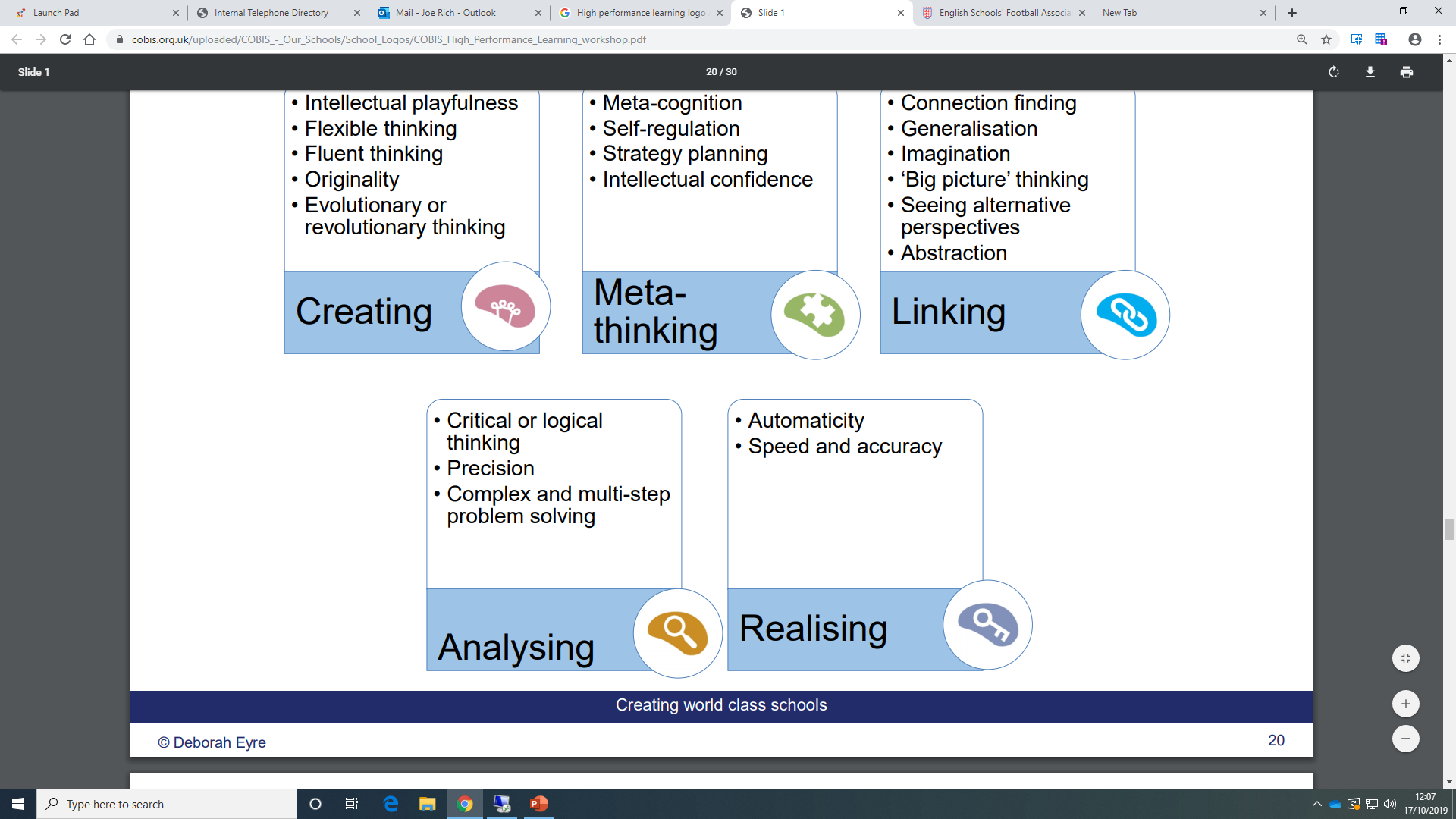 Began nearly 3000 years ago in Olympia, South West Greece
Held every four years between August 6 and September 19
It was a religious as well as sporting festival, honouring the Greek god Zeus 
Men, boys and unmarried women only ones allowed to attend – if married women were caught they could be thrown off the mountainside as a punishment
There was a truce on all wars in the build up to an Olympics so people could travel safely
Ancient Olympic Facts
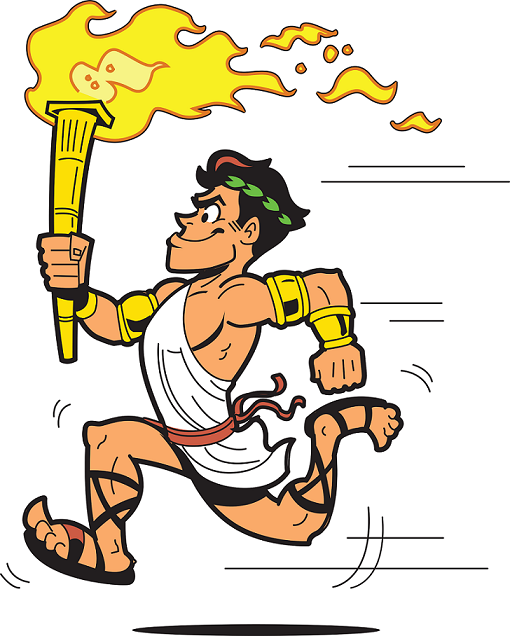 Up to 50,000 people would attend (not all would compete)
The main event at the Olympics was not a sporting event, but a sacrifice. On the third day of the games, 100 oxen were sacrificed and burnt on the Altar of Zeus.
This altar was not made from stone. Instead it was made from the leftover ash of all the sacrificed oxen. By around 200AD, the mound of ash stood six meters high!
Prizes were an olive wreath and bragging rights
Ancient Olympic Facts
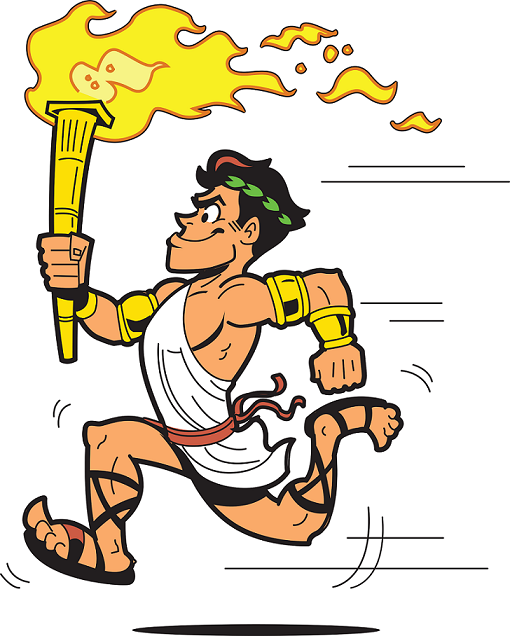 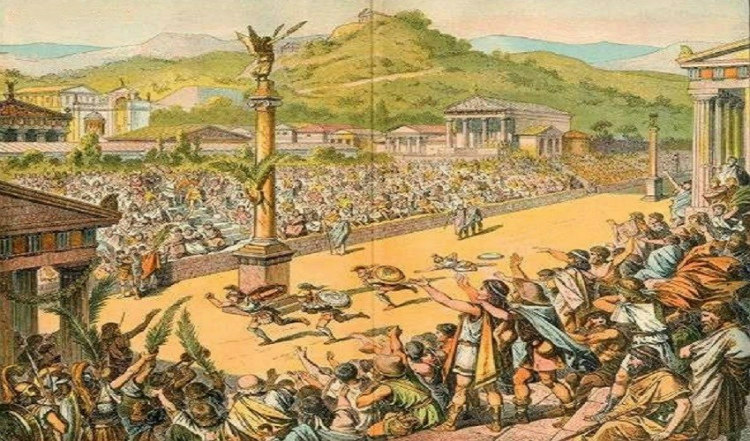 The Events
Groups of 6 or 7
Using your bodies as building blocks (physical theatre), create a series of still images (a captured moment in time) of the following events.

You can be the competitors, the crowd, the objects, the stadium, anything, however we must be able to tell what the event is.

For each event you must create 3 moments 
The beginning of the event
A moment of ‘action’ during the event 
The moment of winning
Event 1
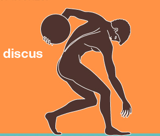 Using HPL in lessons
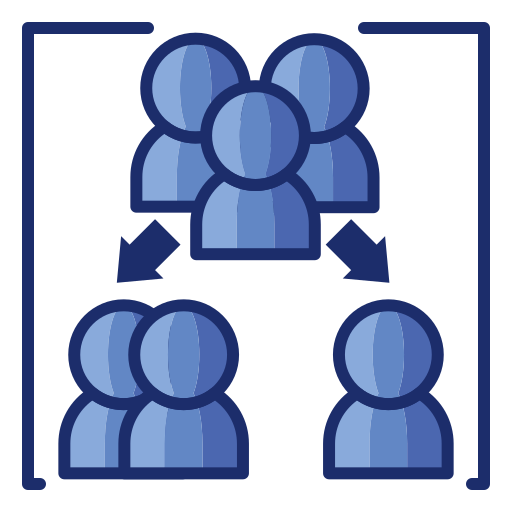 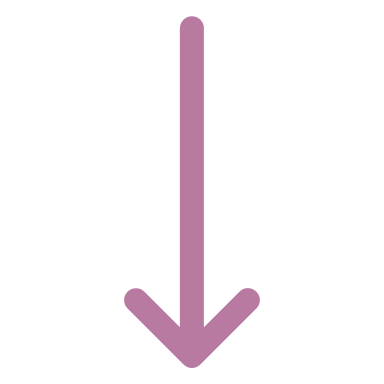 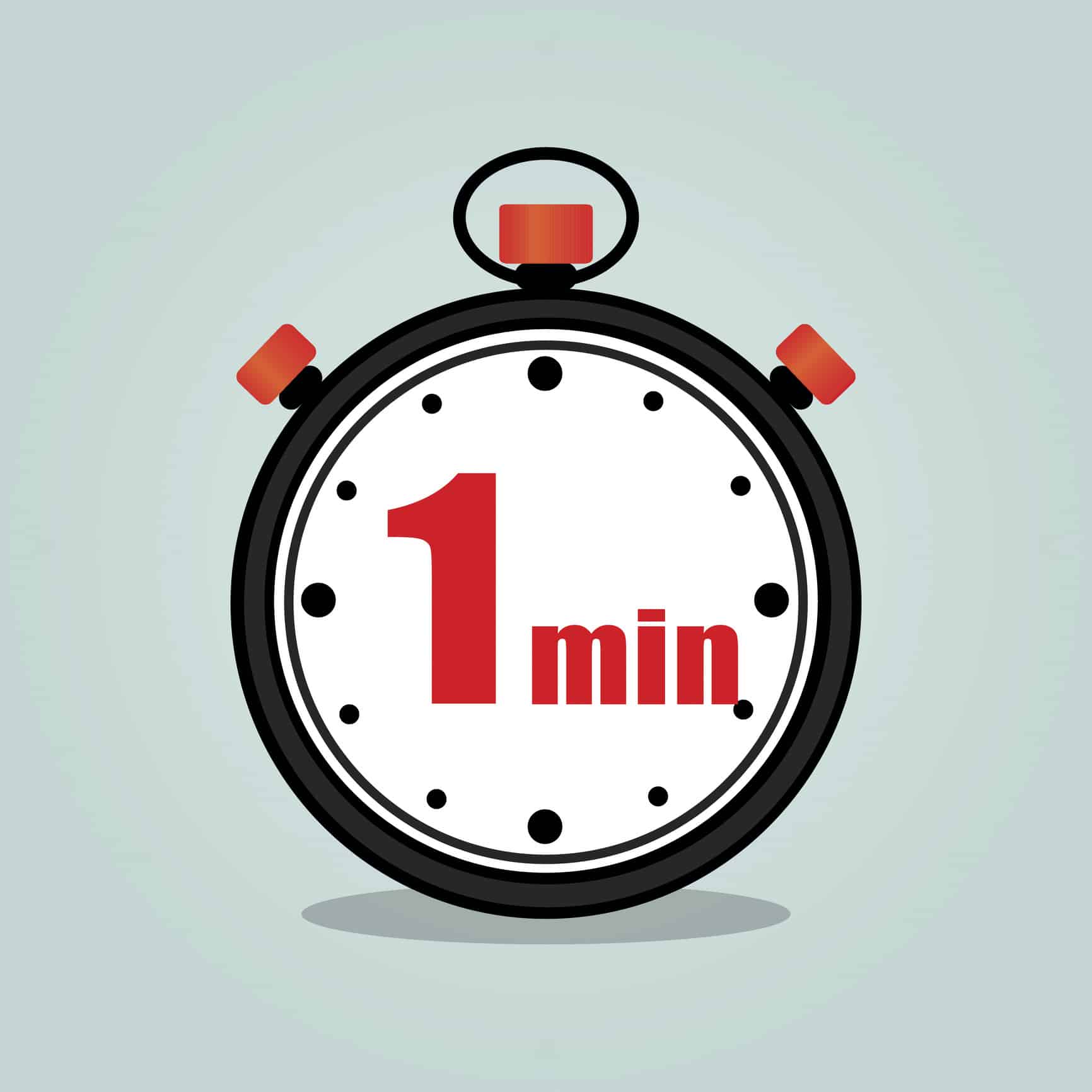 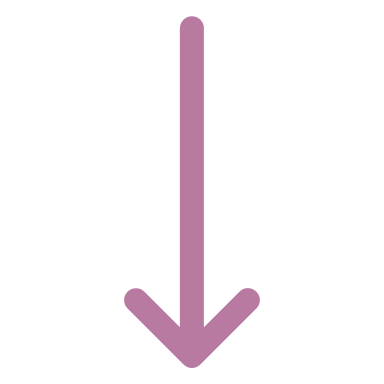 Countdown Timer (online-stopwatch.com)
Drama at CCS – links to HPL
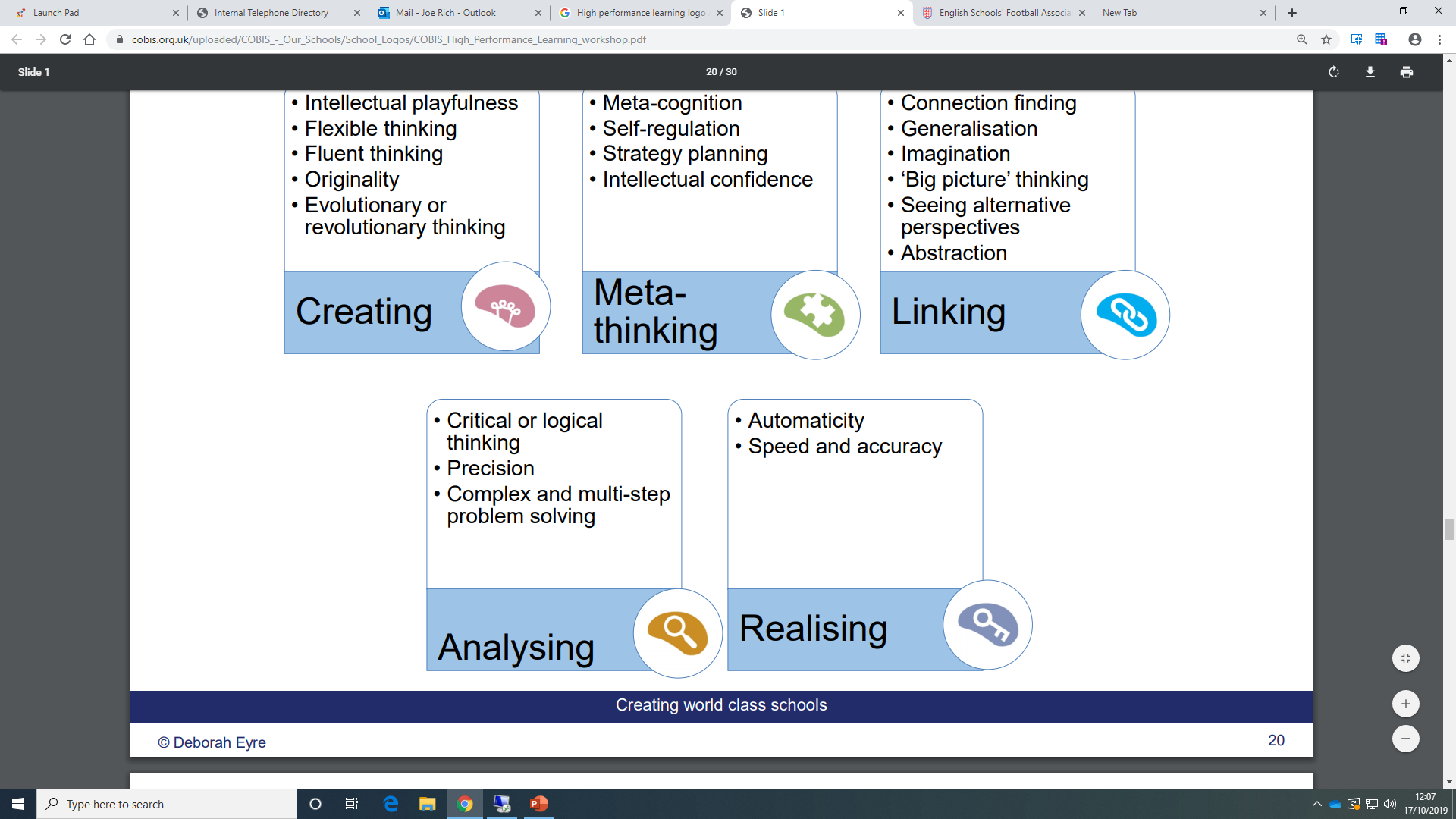 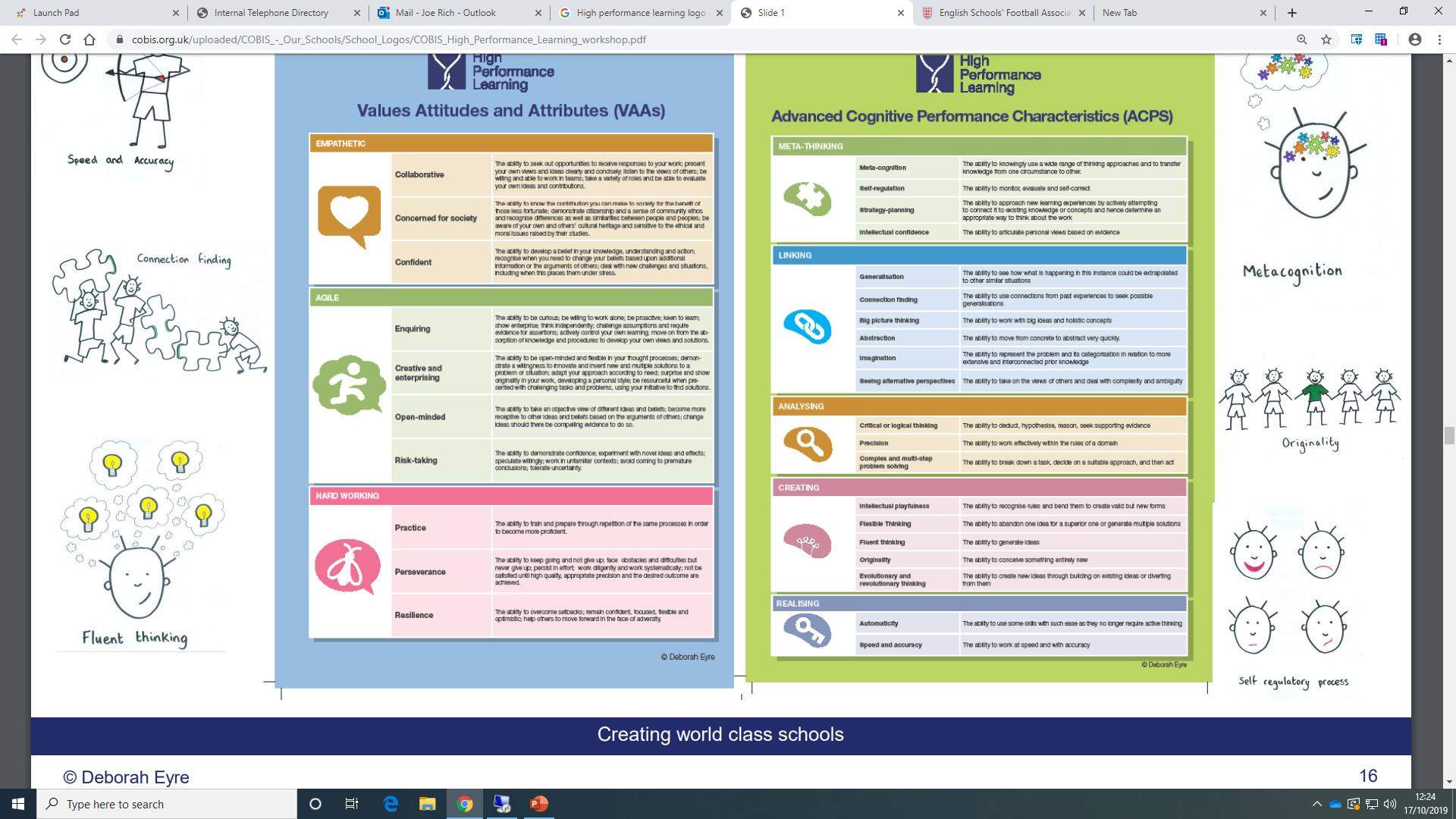 The task – a reminder
Using your bodies as building blocks (physical theatre), create a series of still images (a captured moment in time) of the following events.

You can be the competitors, the crowd, the objects, the stadium, anything, however we must be able to tell what the event is.

For each event you must create 3 moments 
The beginning of the event
A moment of ‘action’ during the event 
The moment of winning
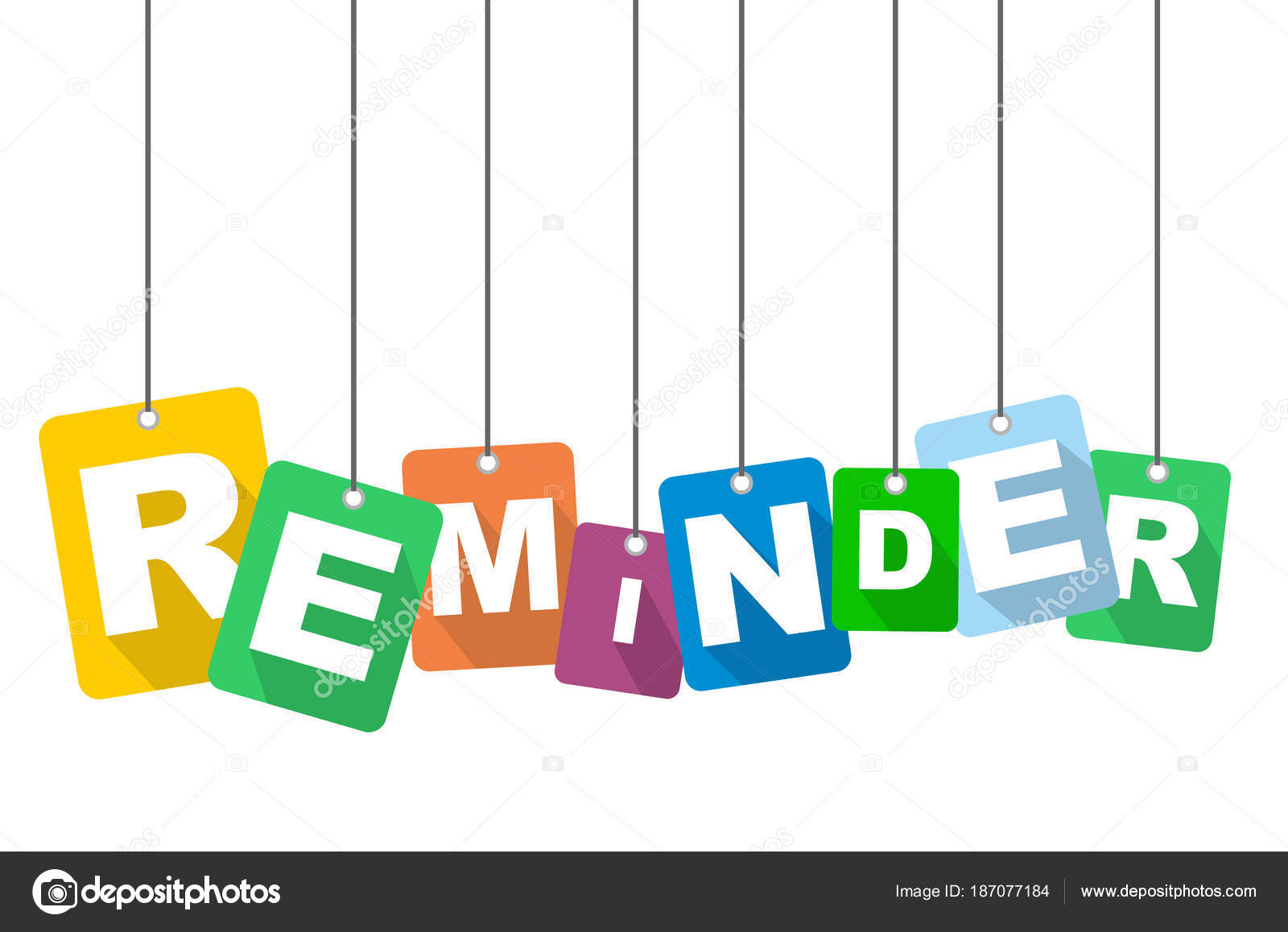 Event 2
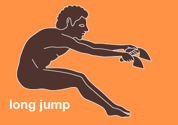 The task – a reminder
Using your bodies as building blocks (physical theatre), create a series of still images (a captured moment in time) of the following events.

You can be the competitors, the crowd, the objects, the stadium, anything, however we must be able to tell what the event is.

For each event you must create 3 moments 
The beginning of the event
A moment of ‘action’ during the event 
The moment of winning
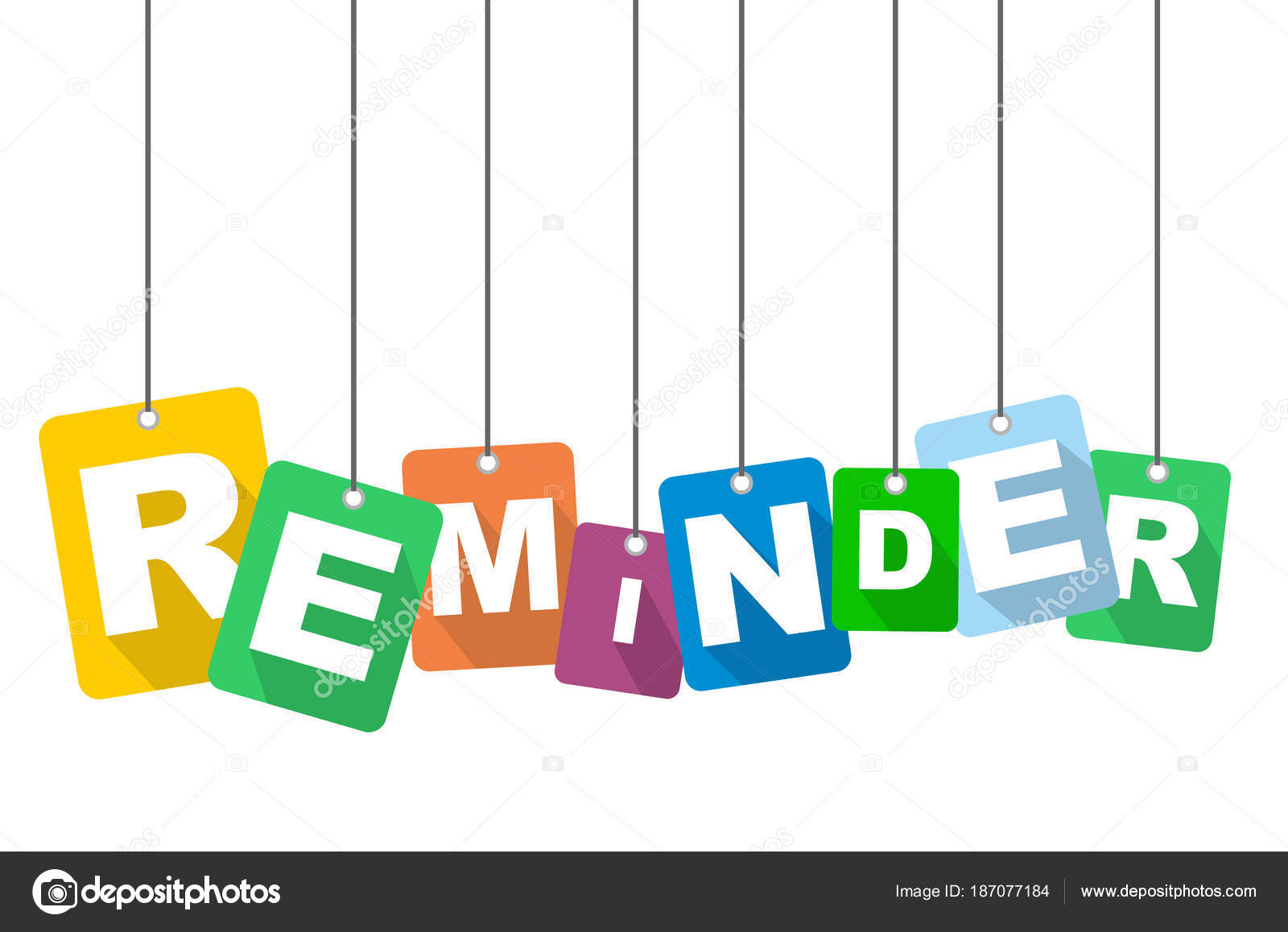 Event 3
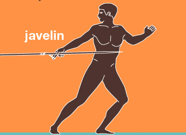 The task – a reminder
Using your bodies as building blocks (physical theatre), create a series of still images (a captured moment in time) of the following events.

You can be the competitors, the crowd, the objects, the stadium, anything, however we must be able to tell what the event is.

For each event you must create 3 moments 
The beginning of the event
A moment of ‘action’ during the event 
The moment of winning
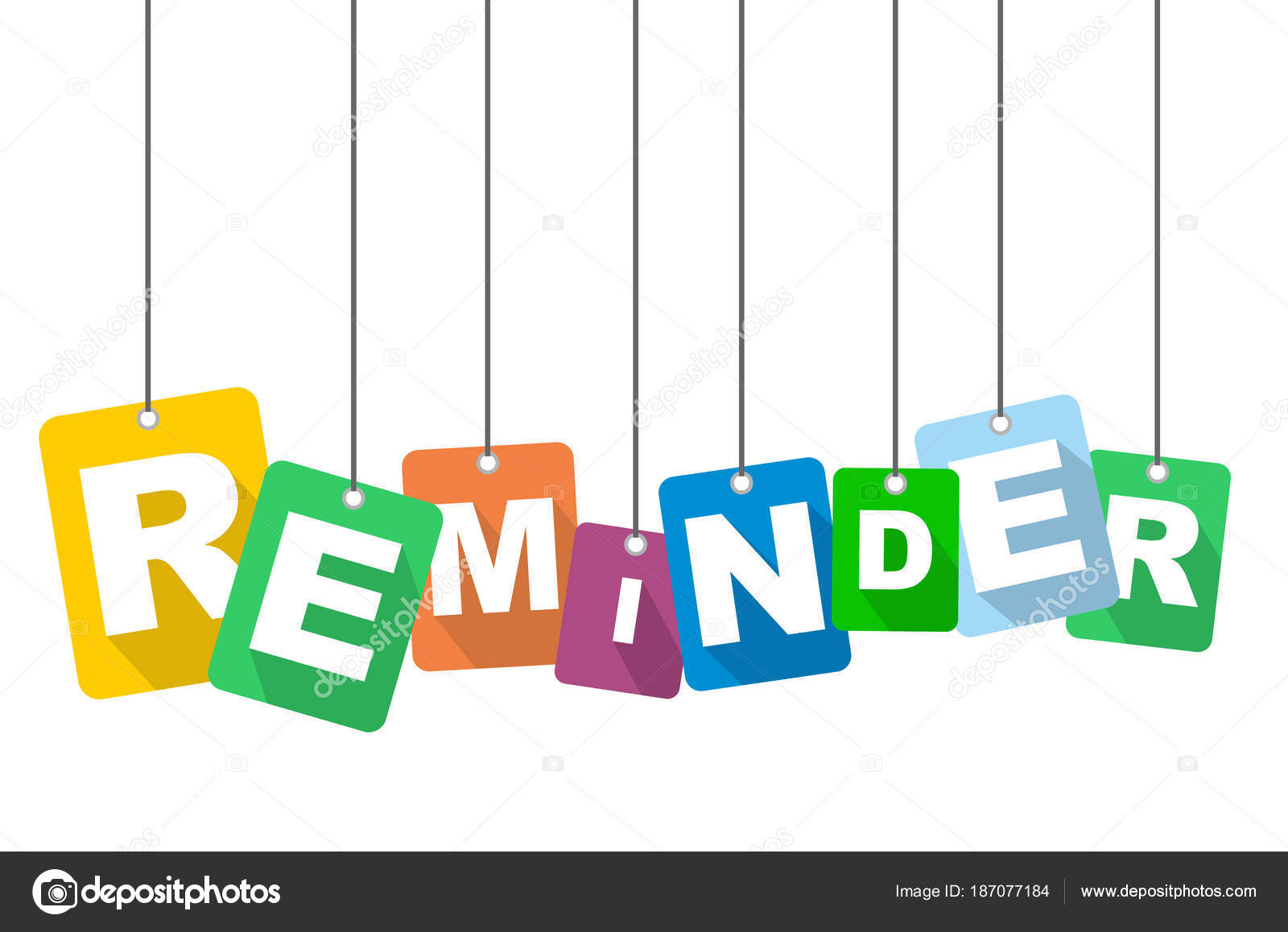 Event 4
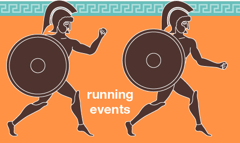 The task – a reminder
Using your bodies as building blocks (physical theatre), create a series of still images (a captured moment in time) of the following events.

You can be the competitors, the crowd, the objects, the stadium, anything, however we must be able to tell what the event is.

For each event you must create 3 moments 
The beginning of the event
A moment of ‘action’ during the event 
The moment of winning
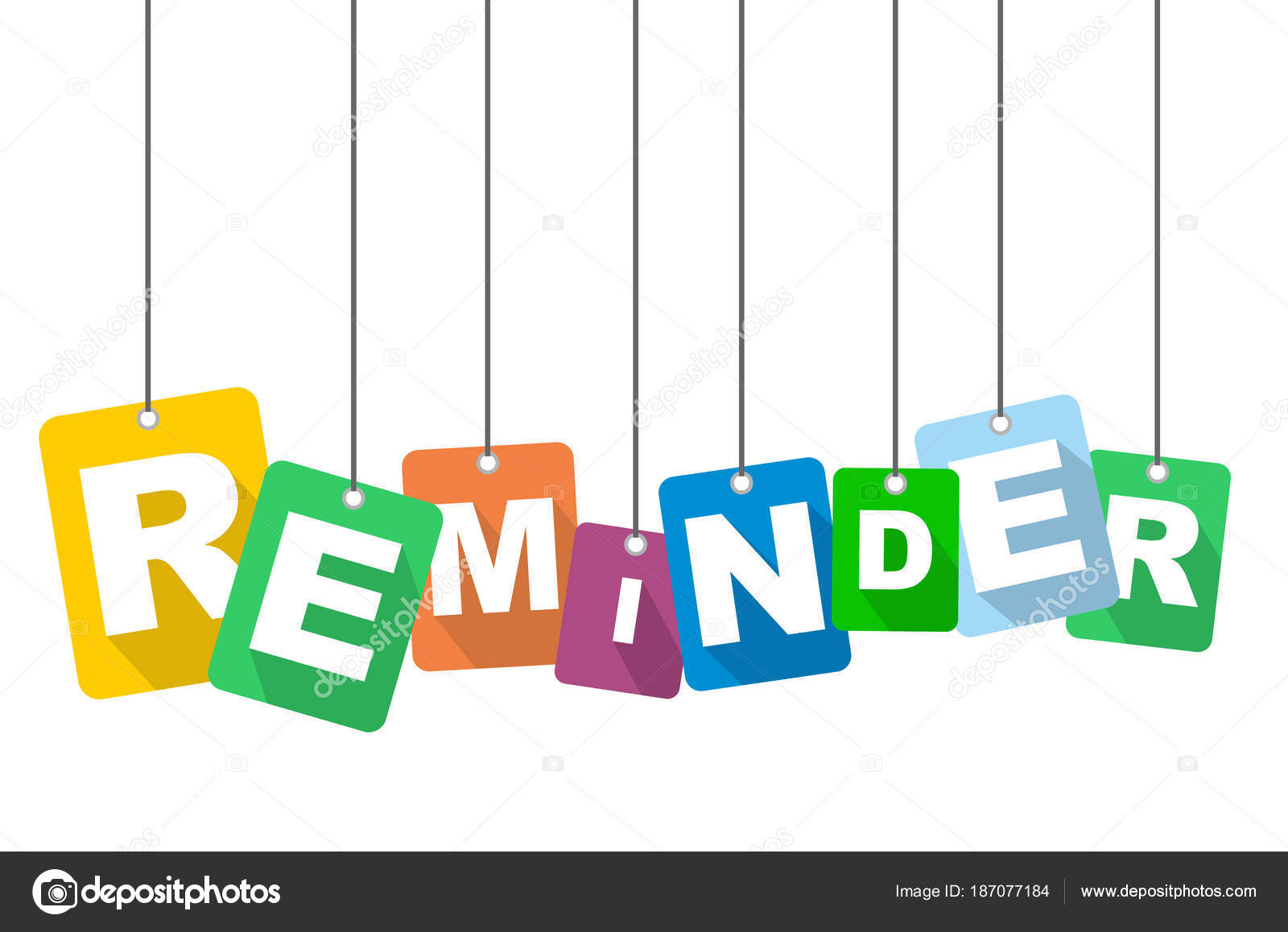 Event 5
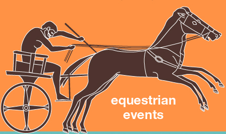